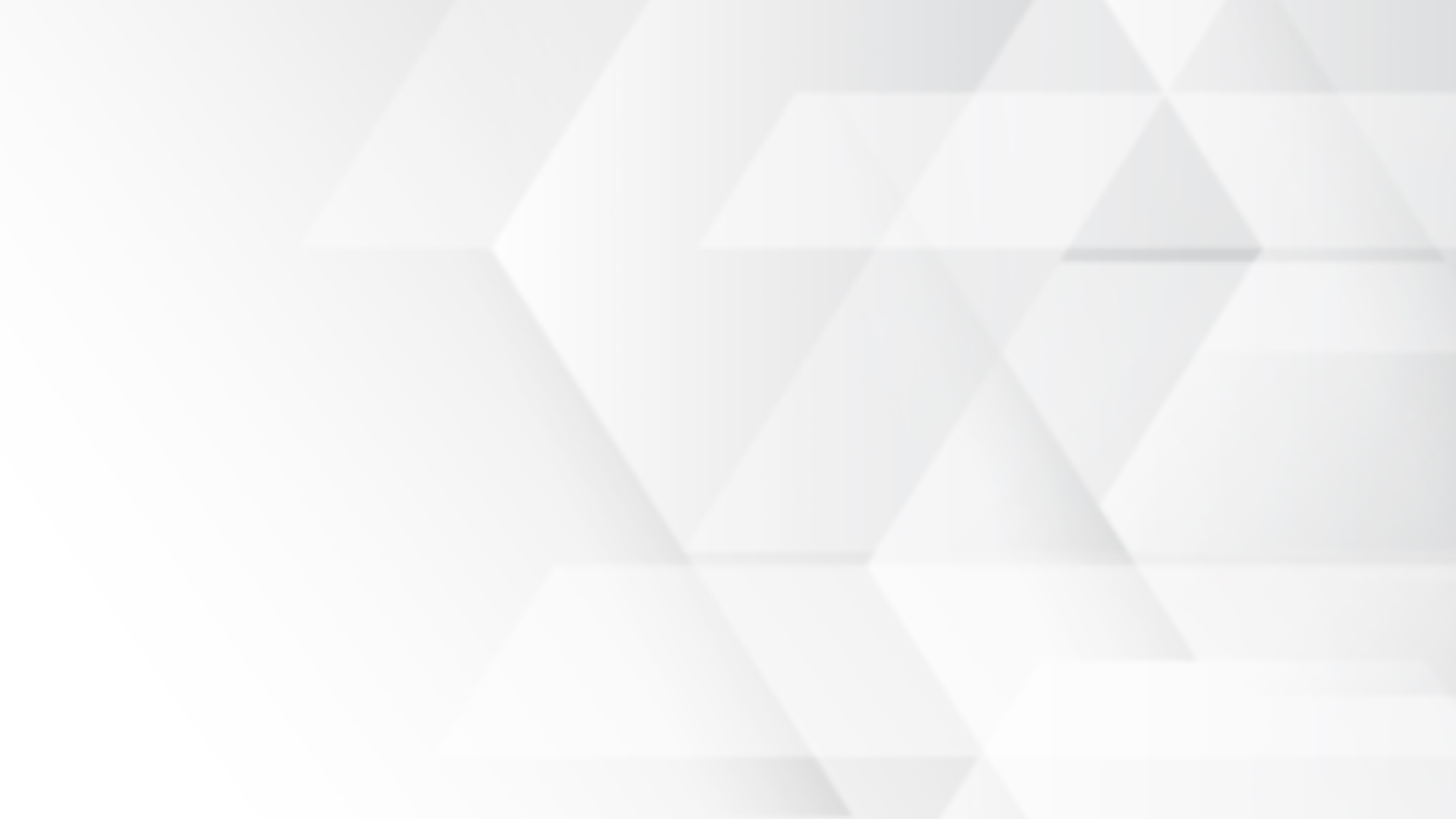 COMP 210
Data Structures
Java Basics – Part 3
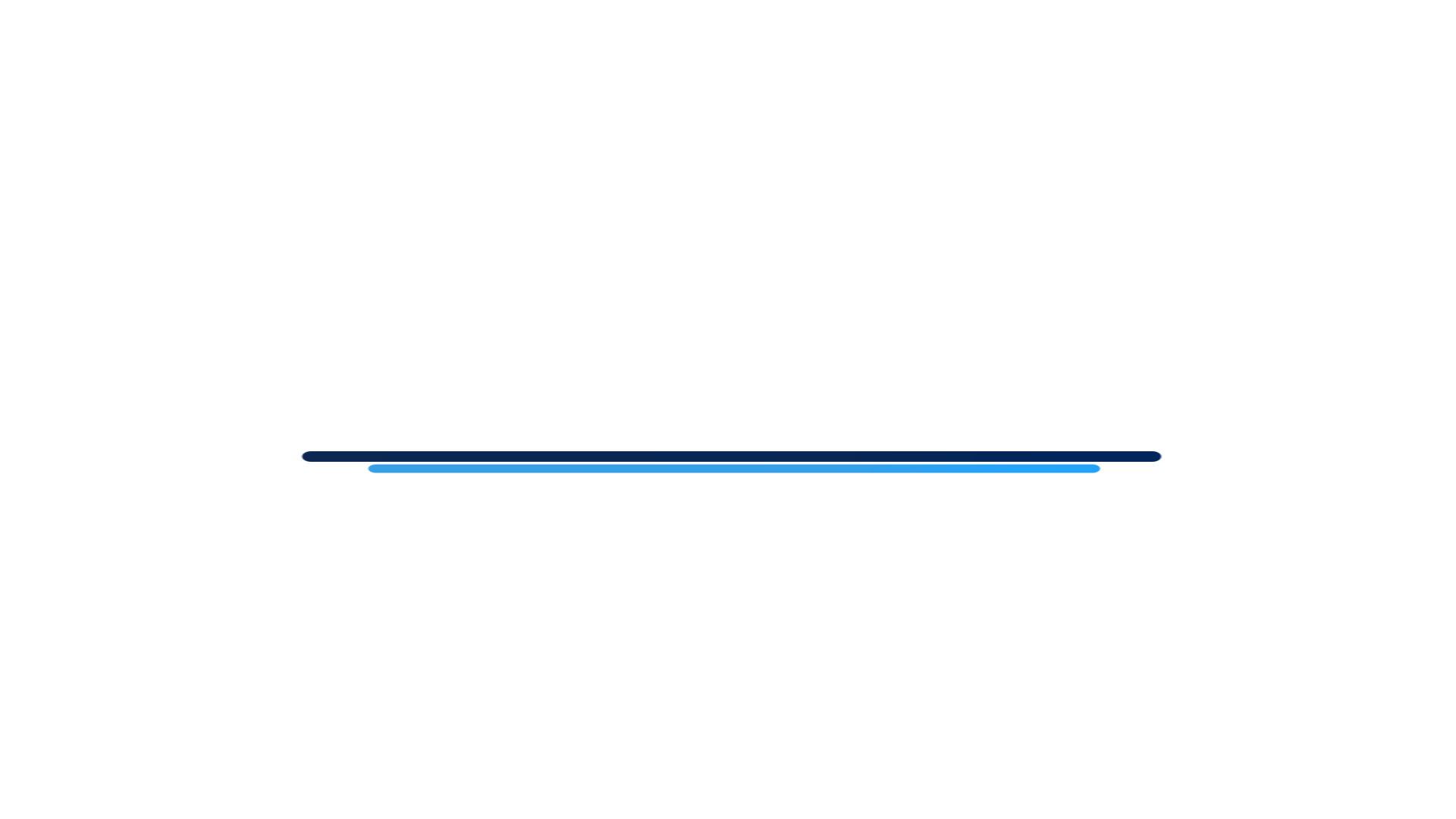 Oedipus the King, and the First Phases of Analysis
( adapted from K. Mayer-Patel, F’20 )
Arrays
Arrays hold an indexed sequence of values
Indices start at 0
Another object type … with a twist
A little different because it is a type that combines with another type.
The array structure itself is of type Array, but the type of the individual elements must also be specified.
Can’t have an array of different types mixed together.
Also different from other objects in its creation syntax.
Arrays are fixed length.
Must be specified when created.
Once created, can not be resized.
Creating / Initializing Arrays
Type indicator for an array is the type name of the individual elements followed by []
Using the new operator
type[] vname = new type[length];
Array will be created, and initialized with default values.
For numeric types and char: 0
For boolean: false
For reference types: null
Example:
String[] names = new String[3];
names[0] = “Alice”;
names[1] = “Bob”;
names[2] = “Carol”;
Literal Arrays
When you know the elements in advance.
Comma-separated, in curly braces
Syntax if combined with variable declaration
int[] iarray = {1, 2, 3};
String[] names = {“Abhinandan”, 
                  “Bhagavateeprasaad”,  
                  “Chaanakya”};
Syntax if used to set an existing variable name.
iarray = new int[] {4, 5, 6};
Indexing Arrays
0-based indexing
Length is provided by length field
Note, for String objects, length() is a method
For arrays, length is a field
Size of array can not change once created, but individual elements may change.
Example 1
null
Special value that is always valid for any reference type.
Indicates “no value”
Any reference type variable can be set to null.
Default value for reference type arrays.
Arrays as Reference Types
Same reference, same array
Implication for arrays passed to methods
When an array is passed to a method, any changes that the method makes to its elements are permanent.
Array cloning
Easy way to create a “shallow” copy of an array
Just call clone() method
Result will be a new array of same size with same values or references
Example 2
Example 3: line 5
Stack:
Heap:
main
Name		Value
args		0x6a312a
Example 3: line 7
Stack:
Heap:
main
Name		Value
args		0x6a312a
a		null
Example 3: line 9
Stack:
Heap:
main
Name		Value
args		0x6a312a
a		0x23ac4f
0x23ac4f
   length: 3
          [0]: 0
          [1]: 0
          [2]: 0
Example 3: line 10
Stack:
Heap:
main
Name		Value
args		0x6a312a
a		0x23ac4f
0x23ac4f
   length: 3
          [0]: 3
          [1]: 0
          [2]: 0
Example 3: line 11
Stack:
Heap:
main
Name		Value
args		0x6a312a
a		0x23ac4f
0x23ac4f
   length: 3
          [0]: 3
          [1]: 5
          [2]: 0
Example 3: line 12
Stack:
Heap:
main
Name		Value
args		0x6a312a
a		0x23ac4f
0x23ac4f
   length: 3
          [0]: 3
          [1]: 5
          [2]: 10
Example 3: line 14
Stack:
Heap:
main
Name		Value
args		0x6a312a
a		0x23ac4f
b		0x23ac4f
0x23ac4f
   length: 3
          [0]: 3
          [1]: 5
          [2]: 10
Example 3: line 16, part 1
Stack:
Heap:
main
Name		Value
args		0x6a312a
a		0x23ac4f
b		0x23ac4f
c		???
0x23ac4f
   length: 3
          [0]: 3
          [1]: 5
          [2]: 10
Example 3: line 33
Stack:
Heap:
main

Name		Value
args		0x6a312a
a		0x23ac4f
b		0x23ac4f
c		???
0x23ac4f
   length: 3
          [0]: 3
          [1]: 5
          [2]: 10
swapAndSum
Name		Value
iarray		0x23ac4f
i		0
j		1
Example 3: line 34
Stack:
Heap:
main
Name		Value
args		0x6a312a
a		0x23ac4f
b		0x23ac4f
c		???
0x23ac4f
   length: 3
          [0]: 3
          [1]: 5
          [2]: 10
swapAndSum
Name		Value
iarray		0x23ac4f
i		0
j		1
tmp		3
Example 3: line 35
Stack:
Heap:
main
Name		Value
args		0x6a312a
a		0x23ac4f
b		0x23ac4f
c		???
0x23ac4f
   length: 3
          [0]: 5
          [1]: 5
          [2]: 10
swapAndSum
Name		Value
iarray		0x23ac4f
i		0
j		1
tmp		3
Example 3: line 36
Stack:
Heap:
main
Name		Value
args		0x6a312a
a		0x23ac4f
b		0x23ac4f
c		???
0x23ac4f
   length: 3
          [0]: 5
          [1]: 3
          [2]: 10
swapAndSum
Name		Value
iarray		0x23ac4f
i		0
j		1
tmp		3
Example 3: line 38
Stack:
Heap:
main
Name		Value
args		0x6a312a
a		0x23ac4f
b		0x23ac4f
c		???
0x23ac4f
   length: 3
          [0]: 5
          [1]: 3
          [2]: 10
swapAndSum
Name		Value
iarray		0x23ac4f
i		0
j		1
tmp		3

return 8
Example 3: line 16, part 2
Stack:
Heap:
main
Name		Value
args		0x6a312a
a		0x23ac4f
b		0x23ac4f
c		8
0x23ac4f
   length: 3
          [0]: 5
          [1]: 3
          [2]: 10
Example 3: line 17, part 1
Stack:
Heap:
main
Name		Value
args		0x6a312a
a		0x23ac4f
b		0x23ac4f
c			8
d			???
0x23ac4f
   length: 3
          [0]: 5
          [1]: 3
          [2]: 10
Example 3: line 33
Stack:
Heap:
main
Name		Value
args		0x6a312a
a		0x23ac4f
b		0x23ac4f
c		8
d		???
main
Name		Value
args			0x6a312a
a			0x23ac4f
b			0x23ac4f
c			???
0x23ac4f
   length: 3
          [0]: 5
          [1]: 3
          [2]: 10
swapAndSum
Name		Value
iarray		0x23ac4f
i		1
j		2
Example 3: line 34
Stack:
Heap:
main
Name		Value
args		0x6a312a
a		0x23ac4f
b		0x23ac4f
c		8
d		???
main
Name		Value
args			0x6a312a
a			0x23ac4f
b			0x23ac4f
c			???
0x23ac4f
   length: 3
          [0]: 5
          [1]: 3
          [2]: 10
swapAndSum
Name		Value
iarray		0x23ac4f
i		1
j		2
tmp		3
Example 3: line 35
Stack:
Heap:
main
Name		Value
args		0x6a312a
a		0x23ac4f
b		0x23ac4f
c		8
d		???
main
Name		Value
args			0x6a312a
a			0x23ac4f
b			0x23ac4f
c			???
0x23ac4f
   length: 3
          [0]: 5
          [1]: 10
          [2]: 10
swapAndSum
Name		Value
iarray		0x23ac4f
i		1
j		2
tmp		3
Example 3: line 36
Stack:
Heap:
main
Name		Value
args		0x6a312a
a		0x23ac4f
b		0x23ac4f
c		8
d		???
main
Name		Value
args			0x6a312a
a			0x23ac4f
b			0x23ac4f
c			???
0x23ac4f
   length: 3
          [0]: 5
          [1]: 10
          [2]: 3
swapAndSum
Name		Value
iarray		0x23ac4f
i		1
j		2
tmp		3
Example 3: line 38
Stack:
Heap:
main
Name		Value
args		0x6a312a
a		0x23ac4f
b		0x23ac4f
c		8
d		???
main
Name		Value
args			0x6a312a
a			0x23ac4f
b			0x23ac4f
c			???
0x23ac4f
   length: 3
          [0]: 5
          [1]: 10
          [2]: 3
swapAndSum
Name		Value
iarray		0x23ac4f
i		1
j		2
tmp		3

return 13
Example 3: line 17, part 2
Stack:
Heap:
main
Name		Value
args		0x6a312a
a		0x23ac4f
b		0x23ac4f
c		8
d		13
0x23ac4f
   length: 3
          [0]: 5
          [1]: 10
          [2]: 3
Example 3: line 19 - before
Stack:
Heap:
main
Name		Value
args		0x6a312a
a		0x23ac4f
b		0x23ac4f
c		8
d		13
0x23ac4f
   length: 3
          [0]: 5
          [1]: 10
          [2]: 3
Example 3: line 19 - after
Stack:
Heap:
main
Name		Value
args		0x6a312a
a		0x23ac4f
b		0x549cd2
c		8
d		13
0x23ac4f
   length: 3
          [0]: 5
          [1]: 10
          [2]: 3
0x549cd2
   length: 3
          [0]: 5
          [1]: 10
          [2]: 3
Example 3: line 21
Stack:
Heap:
main
Name		Value
args		0x6a312a
a		0x23ac4f
b		0x549cd2
c		8
d		13
0x23ac4f
   length: 3
          [0]: 5
          [1]: 10
          [2]: 3
0x549cd2
   length: 3
          [0]: 5
          [1]: 10
          [2]: 24
Example 3: line 23, part 1
Stack:
Heap:
main
Name		Value
args		0x6a312a
a		0x23ac4f
b		0x549cd2
c		8
d		13
0x23ac4f
   length: 3
          [0]: 5
          [1]: 10
          [2]: 3
0x549cd2
   length: 3
          [0]: 5
          [1]: 10
          [2]: 24
Example 3: line 33
Stack:
Heap:
main
Name		Value
args		0x6a312a
a		0x23ac4f
b		0x549cd2
c		8
d		13
0x23ac4f
   length: 3
          [0]: 5
          [1]: 10
          [2]: 3
0x549cd2
   length: 3
          [0]: 5
          [1]: 10
          [2]: 24
swapAndSum
Name		Value
iarray		0x549cd2
i		1
j		2
Example 3: line 34
Stack:
Heap:
main
Name		Value
args		0x6a312a
a		0x23ac4f
b		0x549cd2
c		8
d		13
0x23ac4f
   length: 3
          [0]: 5
          [1]: 10
          [2]: 3
0x549cd2
   length: 3
          [0]: 5
          [1]: 10
          [2]: 24
swapAndSum
Name		Value
iarray		0x549cd2
i		1
j		2
tmp		10
Example 3: line 35
Stack:
Heap:
main
Name		Value
args		0x6a312a
a		0x23ac4f
b		0x549cd2
c		8
d		13
0x23ac4f
   length: 3
          [0]: 5
          [1]: 10
          [2]: 3
0x549cd2
   length: 3
          [0]: 5
          [1]: 24
          [2]: 24
swapAndSum
Name		Value
iarray		0x549cd2
i		1
j		2
tmp		10
Example 3: line 36
Stack:
Heap:
main
Name		Value
args		0x6a312a
a		0x23ac4f
b		0x549cd2
c		8
d		13
0x23ac4f
   length: 3
          [0]: 5
          [1]: 10
          [2]: 3
0x549cd2
   length: 3
          [0]: 5
          [1]: 24
          [2]: 10
swapAndSum
Name		Value
iarray		0x549cd2
i		1
j		2
tmp		10
Example 3: line 38
Stack:
Heap:
main
Name		Value
args		0x6a312a
a		0x23ac4f
b		0x549cd2
c		8
d		13
0x23ac4f
   length: 3
          [0]: 5
          [1]: 10
          [2]: 3
0x549cd2
   length: 3
          [0]: 5
          [1]: 24
          [2]: 10
swapAndSum
Name		Value
iarray		0x549cd2
i		1
j		2
tmp		10

return 34
Example 3: line 23, part 2
Stack:
Heap:
main
Name		Value
args		0x6a312a
a		0x23ac4f
b		0x549cd2
c		8
d		13
0x23ac4f
   length: 3
          [0]: 34
          [1]: 10
          [2]: 3
0x549cd2
   length: 3
          [0]: 5
          [1]: 24
          [2]: 10
Multidimensional Arrays
Multidimensional array is simply an array of arrays
Fill out dimensions left to right.
int[][] marray = new int[5][];
for(int i=0; i<5; i++) {
marray[i] = new int[10];
}
Each subarray can have an independent size.
Sometimes known as as a “ragged” or “uneven” array
int[][] marray = new int[5][];
for (int i=0; i<5; i++) {
marray[i] = new int[i+1];
}
If each sub-dimension is same size, we can create it with a single new statement
int[][] marray = new int[5][10];
Arrays utility class
Arrays is a library of useful functions for manipulating arrays
Note “s” in Arrays
Like Math class, all methods are static
binarySearch
sort
filling and copying subranges
http://docs.oracle.com/javase/8/docs/api/java/util/Arrays.html
Strings are immutable
Immutable means once created, can’t change.
Some other languages treat strings as an array of characters. Not Java.
Any operation that manipulates a string is creating a new string.
Why immutability?
If the same string occurs twice, can simply reuse the same object.
This is an optimization that Java compiler performs automatically if it can.
It may appear that == can be used to test character-by-character equality, but you should never do that.
Always use .equals() method of one string, passing the other as the parameter.
Example 4
Import Directive
Maps class names from other packages into current name space.
Convenient if going to use one or more class names repeatedly.
Map all class names from a package:
import package.*;
Map a specific class name from a package:
import package.ClassName;
Classes in java.lang are automatically imported
Example: Math
Example 5
Example5NoImport
Example5WithImport
lec3Other.Magic8Ball
Odds and Ends
Integer Math vs. Real Math
Operations on integers will produce an integer result.
If at least one of the operands is a real number, then result will also be real.
Common gotcha: integer subexpression within a larger expression expecting a real value.
Example: 2.7 * (3 / 4)
Result is 0 because (3/4) subexpression is evaluated first and produces 0
To force an integer to be a real value:
Multiply by 1.0
2.7 * ((3*1.0)/(4*1.0))
“Cast” into a double
2.7 * ( ((double) 3) / ((double) 4) )
Ternary Operator
Useful for simple case of choosing between two expressions depending on a condition.
Boolean operator shortcut result
If evaluation of left side is enough to determine result, then right side never evaluated.
Comparing real numbers
Comparing real values (especially calculated ones) with == operator is dangerous.
Will think that 0.99999…. is NOT the same as 1.0
Need to use an “epsilon bound”.
Need to define what counts as “close enough”.
Given a and b that are real values
Inappropriate expression comparing a and b: 
(a == b)
Appropriate expression comparing a and b:
(Math.abs((a-b)) < epsilon)
Example 7